Доклад по дисциплине
«Распределённые объектные технологии»
Celery
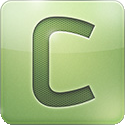 распределённая очередь заданий
Смирнов В.А.Меженин М.Г.
ЮУрГУ
2012
Часть 1
Немного теории…
2
Очередь заданий – зачем?
Более сложные веб-приложения
Асинхронная обработка данных
Flickr – изменение размера фотографий
Синхронное обновление БД
Like, +1, «Мне нравится»
3
Как всё устроено
Размещаем запрос
Рабочий
Пользователь
Веб-сервис
Очередь
Рабочий
Рабочий
Рабочий
4
Как всё устроено
Задание выполняется
Рабочий
Пользователь
Веб-сервис
Очередь
Рабочий
Рабочий
Рабочий
5
Как всё устроено
Пользователь получает результат
Рабочий
Пользователь
Веб-сервис
Очередь
Рабочий
Рабочий
Рабочий
6
AMQP
Advanced Message Queuing Protocol
открытый протокол для передачи сообщений между компонентами системы
Передаёт сообщения с помощью очередей
Существуют свободные реализации
… хотя и был разработан для банковских нужд в JPMorgan Chase & Co.
7
Архитектура AMQP
Приложение
Приложение
Точка обмена
Очередь
Приложение
Приложение
Точка обмена
Очередь
Приложение
Клиенты
Сервер сообщений
Клиенты
8
Очереди AMQP
Fanout
все очереди
Direct
согласно ключу маршрутизации
Topic
маска
Headers
по заголовку сообщения
9
AMQP vs. очереди заданий
Похожая архитектура
Задания как сообщения
Результаты как сообщения
…
…
Celery!
10
Celery
≠
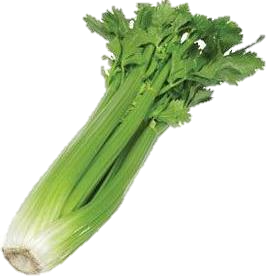 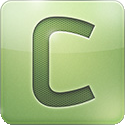 Распределённая очередь заданийна Python
11
Celery
На основе очередей сообщений
Быстрая
Распределённая!
Параллельная!
Планирование
проще, чем cron!
Синхронные и асинхронные операции
Группировка задач
12
…и это ещё не всё!
Удалённое управление заданиями
Маршрутизация
на основе маршрутизации AMQP
Диспетчер задач
Уведомления
Интеграция с Django!
13
Архитектура Celery
Redis
…
Рабочий
Рабочий
Рабочий
Рабочий
Хранилищерезультатов
14
Часть 2
…и немного практики.
15
Окружение
Программы
Redis-server

Пакеты
Django
Celery
django-celery
django-celery-with-redis
redis

Дополнительно
South
Selenium
PIL
16
Установка
Устанавливаем Redis
Создаём виртуальную среду, ставим пакеты
Разворачиваем Django-проект
Прописываем дополнительные настройки
INSTALLED_APPS += ('djcelery',)
...
BROKER_URL = 'redis://localhost:6379/0'
...
CELERY_RESULT_BACKEND = 'redis'
CELERY_REDIS_HOST = 'localhost'
CELERY_REDIS_PORT = 6379
CELERY_REDIS_DB = 0
...
import djcelery
djcelery.setup_loader()
17
Задания
Celery автоматически распознаёт задания в файлах tasks.py приложений
some_app
└ models.py
└ views.py
└ urls.py
└ tasks.py
tasks.py:
from celery.decorators import task

@task
def my_task(self, arg):
	#исходный код задания
18
Запуск
Рабочие:
python manage.py celeryd
Django-сервер:
python manage.py runserver
19
Асинхронное выполнение
views.py
from my_project.some_app.tasks import my_task

def some_view(request):
	...
	value = "hello"
	my_task.delay(value)
20
Синхронное выполнение
views.py
from my_project.some_app.tasks import my_task

def some_view(request):
	...
	value = "hello"
	my_task.get(value)
21
«Создатель скриншотов»
tasks.py
# -*- coding: utf-8 -*-
from celery.task import task
from PIL import Image
from django.core.files import File
from selenium import webdriver
import datetime
import os
import tempfile

@task
def make_screenshot(screenshot):
	# делаем скриншот
	driver = webdriver.Firefox()
	driver.get(screenshot.url)
	fd, filename = tempfile.mkstemp('.png')
	...
22
«Создатель скриншотов»
views.py
# -*- coding: utf-8 -*-
import urlparse
from django.shortcuts import *
from django import forms
from shootr.core.models import Bundle, Screenshot
from shootr.core.tasks import make_screenshot

class ScreenshotForm(forms.Form):
	
    def save(self):
      bundle = Bundle.objects.create()
      for url in self.cleaned_data['urls']:
        shot = Screenshot.objects.create(bundle=bundle, url=url)
        make_screenshot.delay(shot)
      return bundle
    ...
23
«Создатель скриншотов»
Домашняя страница
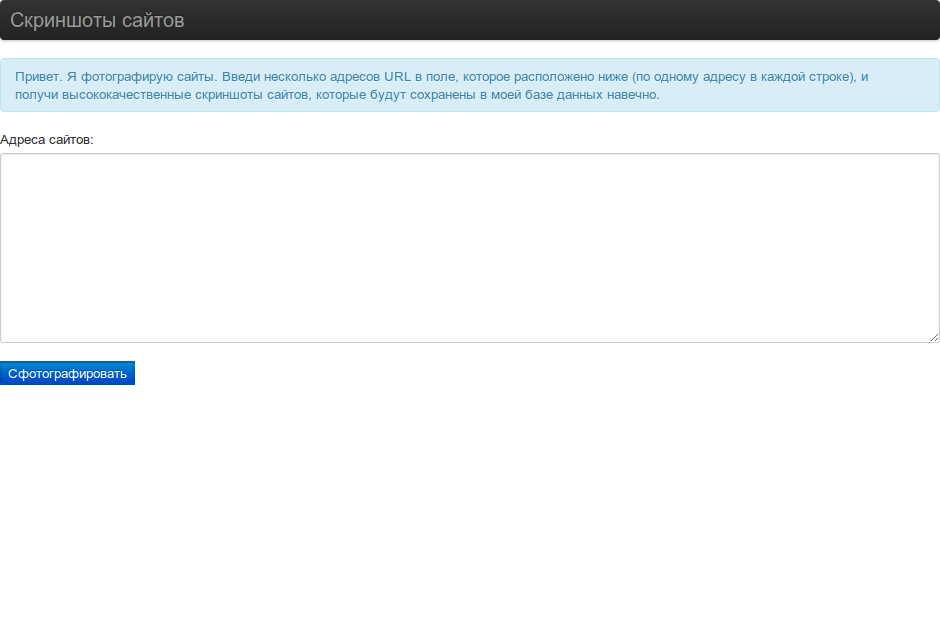 24
«Создатель скриншотов»
Вводим адреса нескольких сайтов
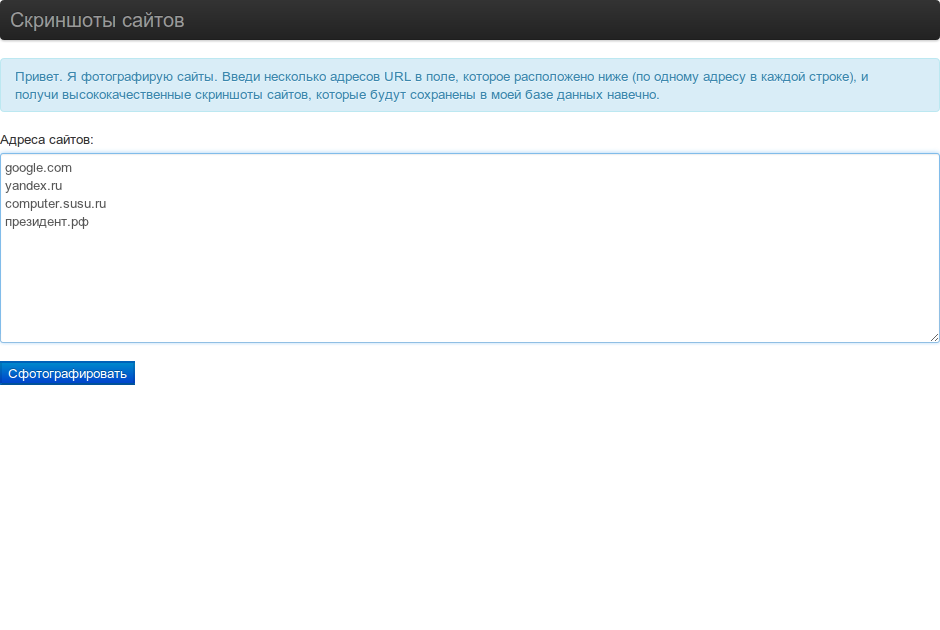 25
«Создатель скриншотов»
Рабочие принялись за дело
Мы видим страницу с будущими скриншотами
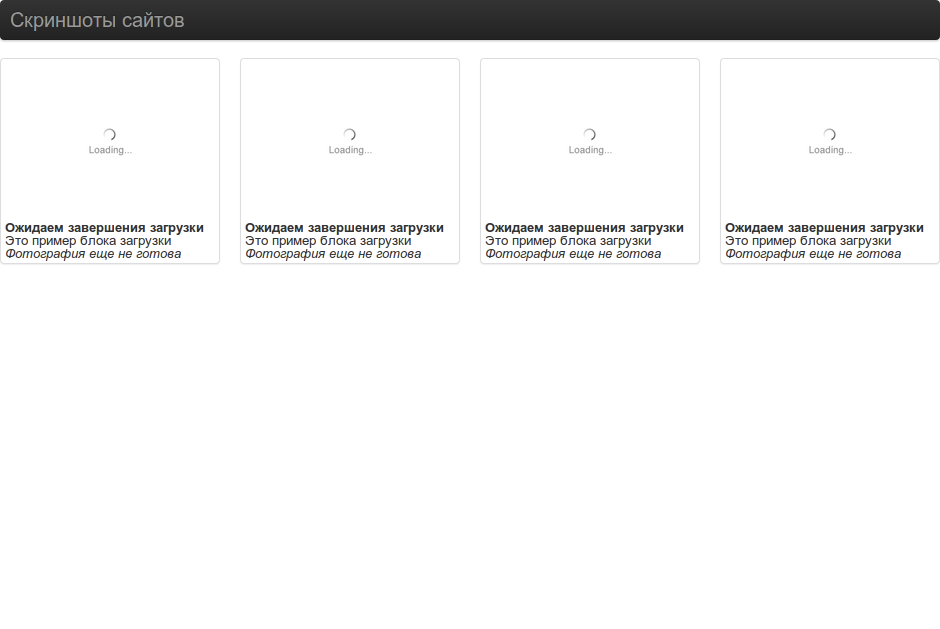 26
«Создатель скриншотов»
Некоторые уже отработали
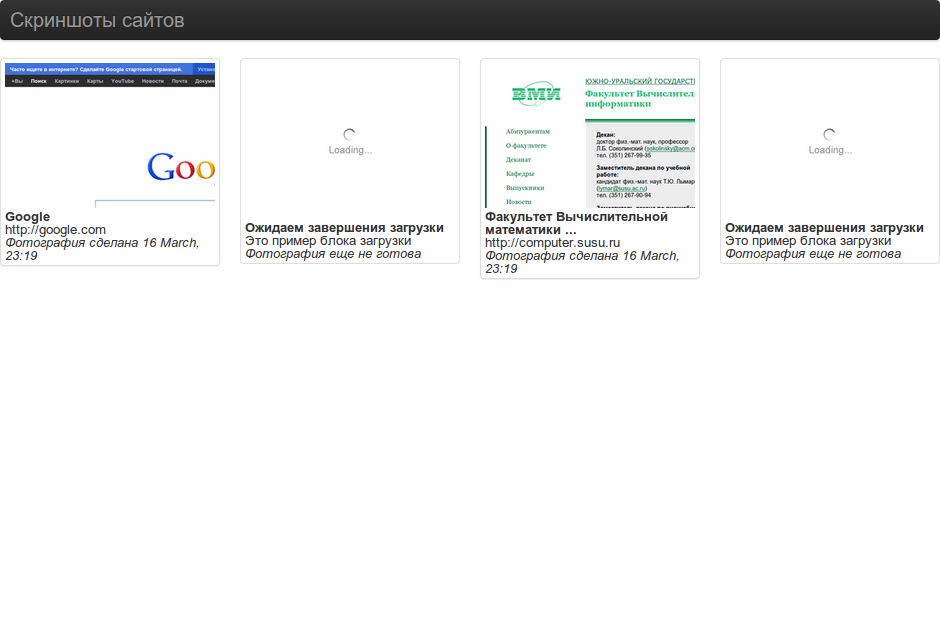 27
«Создатель скриншотов»
Все задачи выполнены
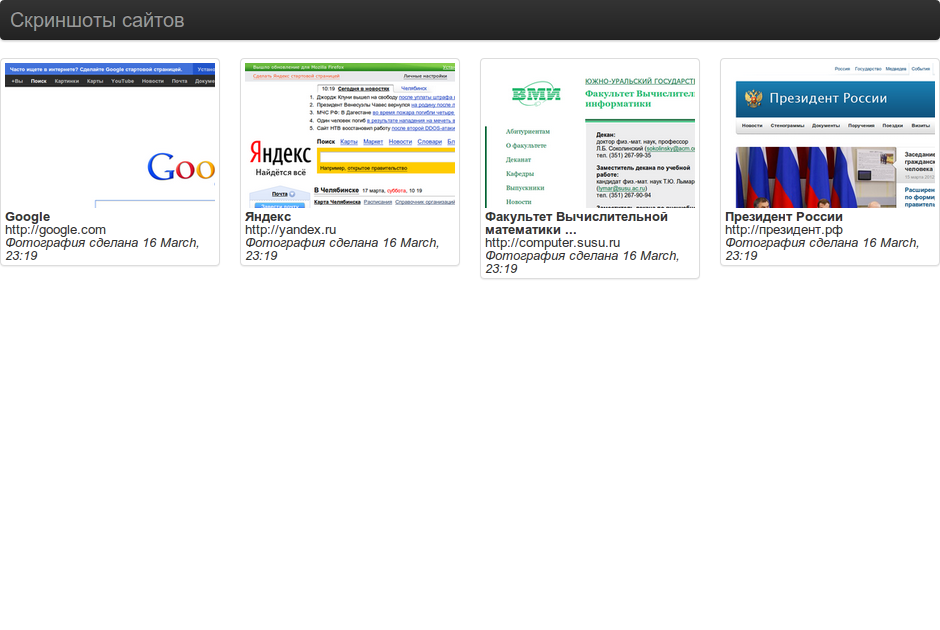 28
Итоги
Advanced Message Passing Protocol
открытый протокол для передачи сообщений между компонентами системы

Очереди заданий
для сложных асинхронных веб-приложений

Celery
распределённая очередь заданий на Python
29
Ссылки
http://celeryproject.org/
http://redis.io/
http://amqp.org/
30